Space and Photo sensitive L-Systems Andrew Leeuwenberg
Content
Rational
Project overview
Proposed method
Tree generation
Environmental impact
Coding
Current stage
Next stage
Rationale
CGI environments
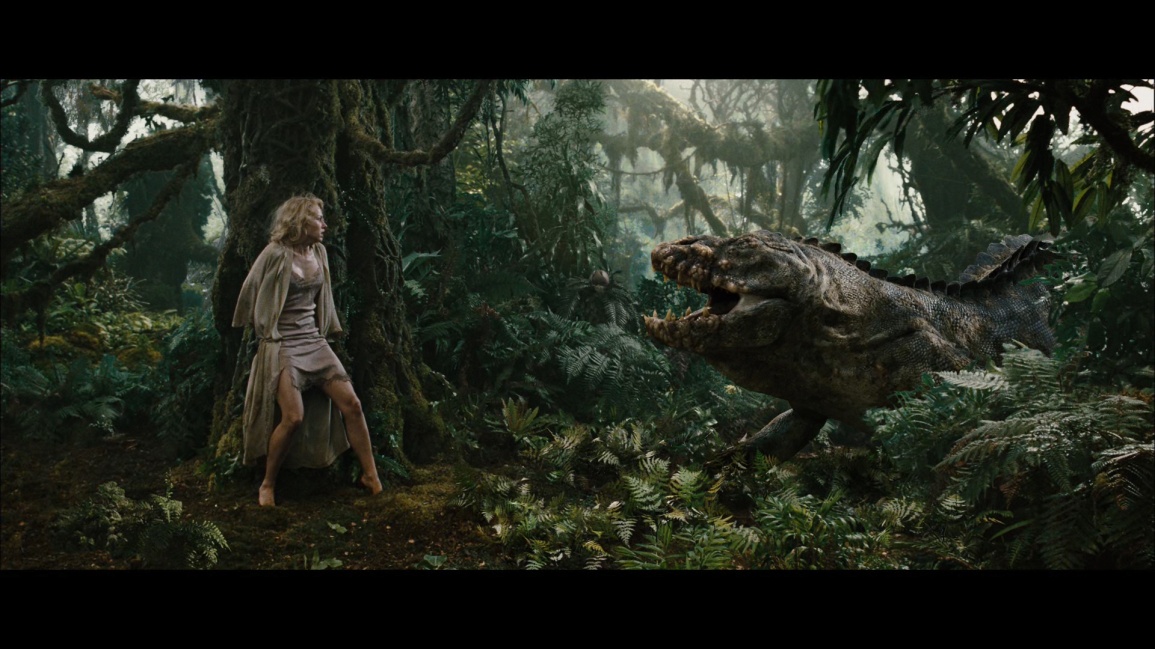 King Kong (2005)
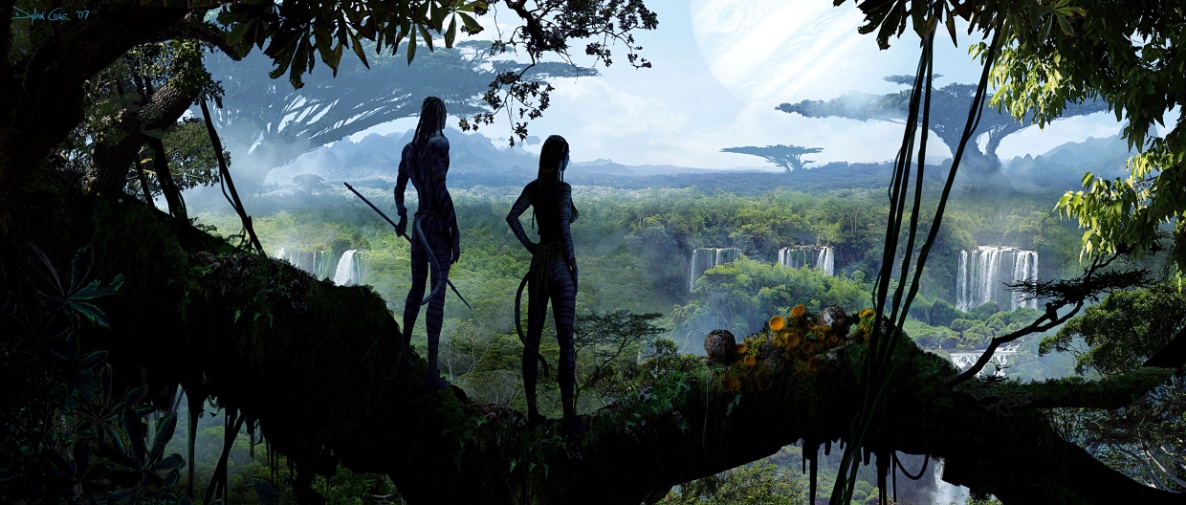 Avatar (2009)
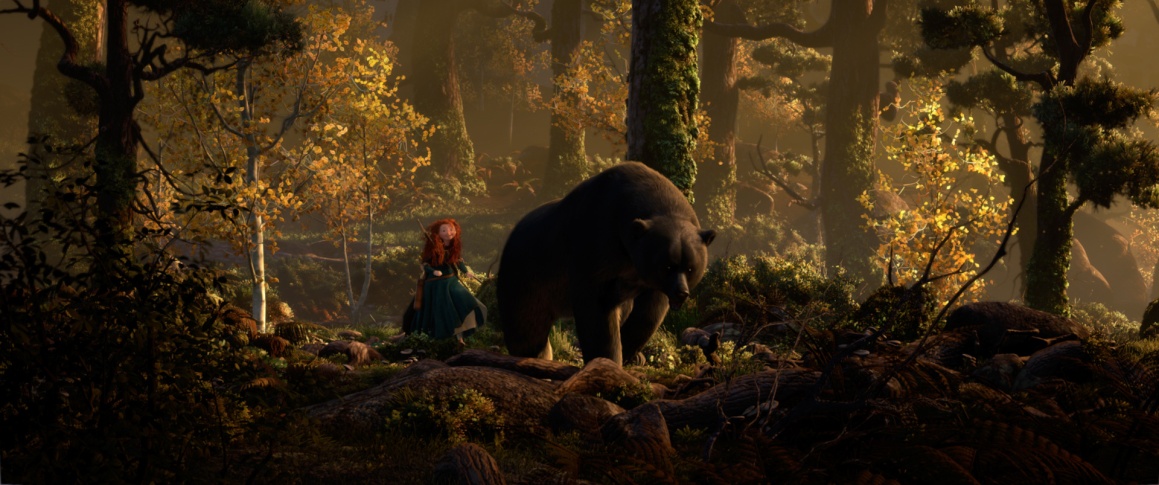 Brave (2012)
[Speaker Notes: Here are some films with large scale CGI generated environmnets]
Rationale
CGI environments
Procedural approach
The Project
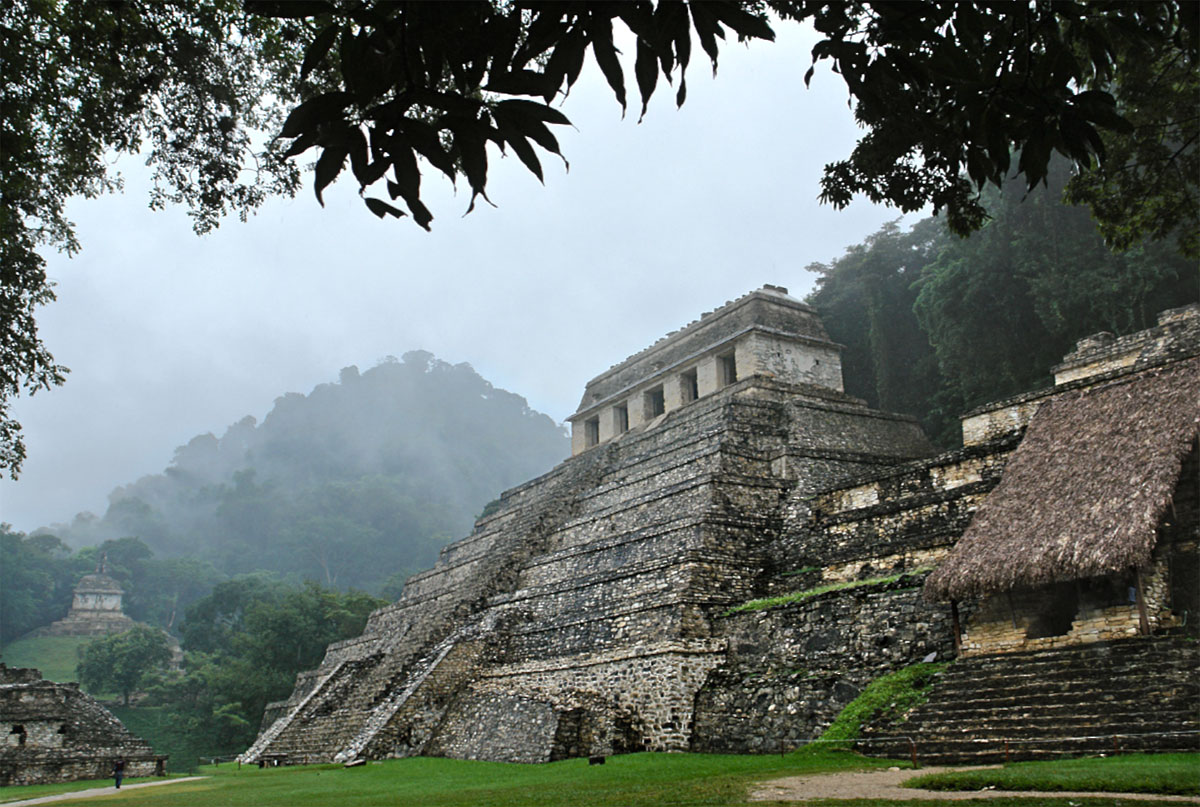 Project Statement
“To procedurally generate trees whose growth is affected by light and space availability”
Plug-in goals
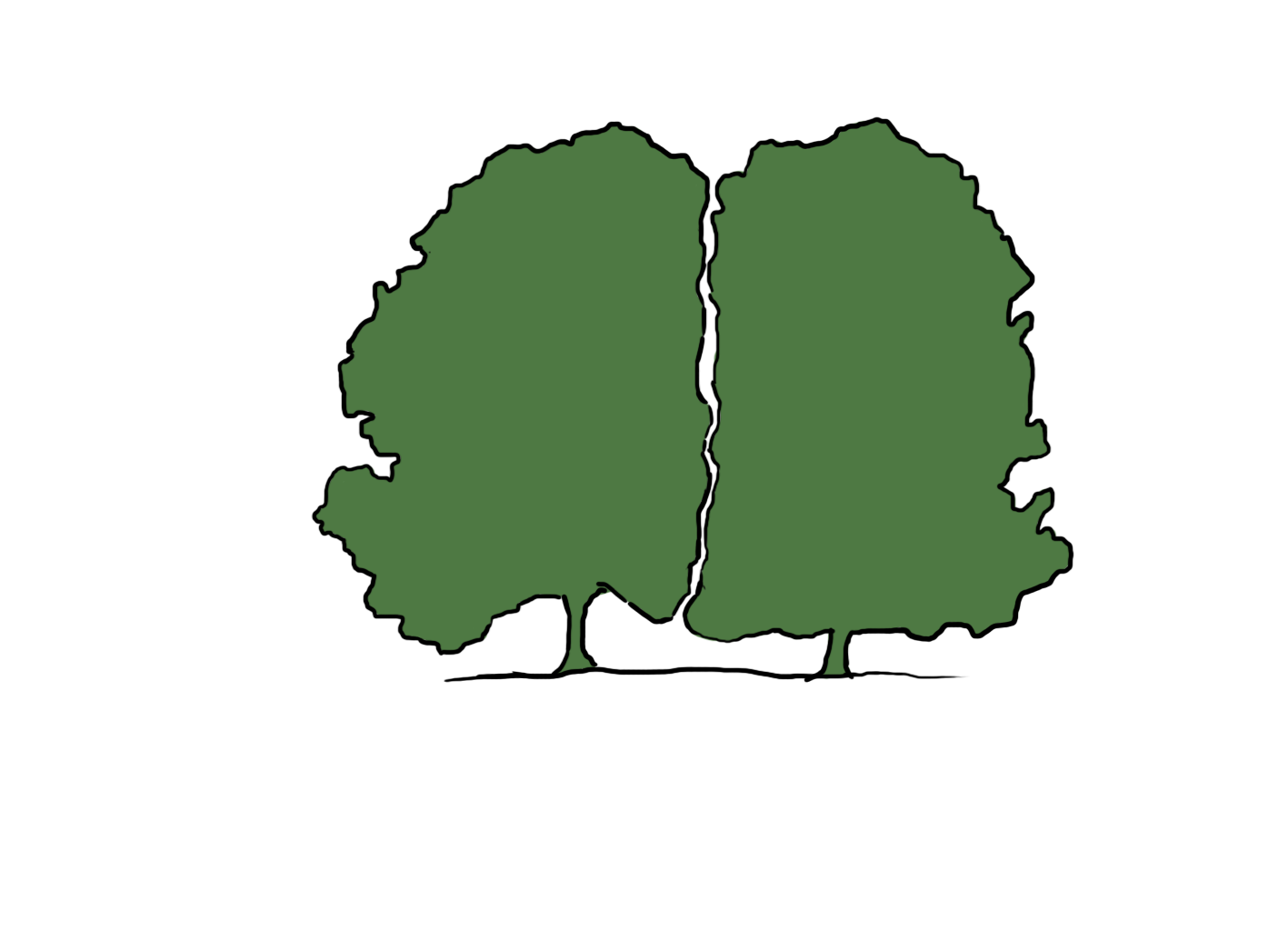 Plug-in goals
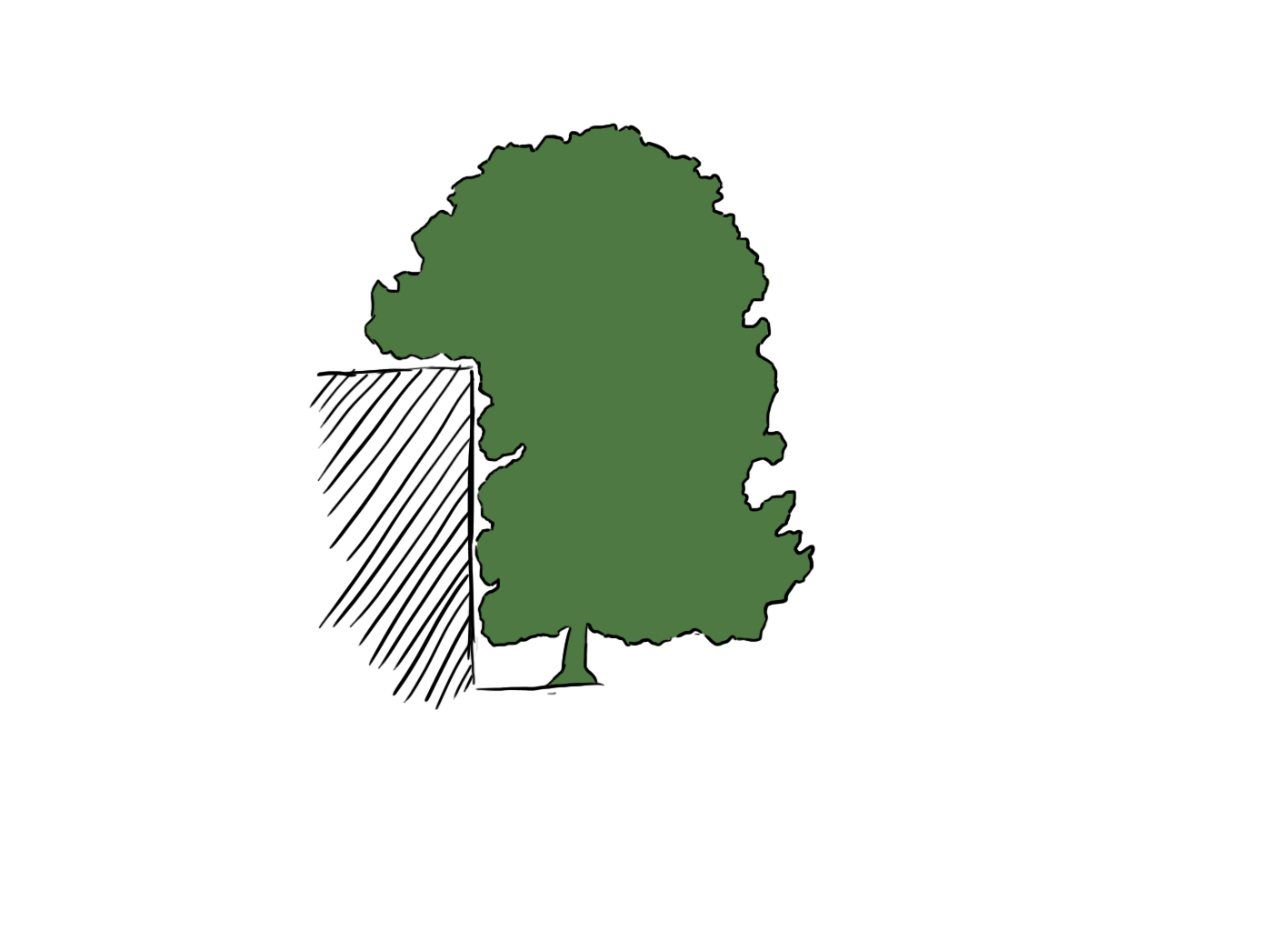 Plug-in goals
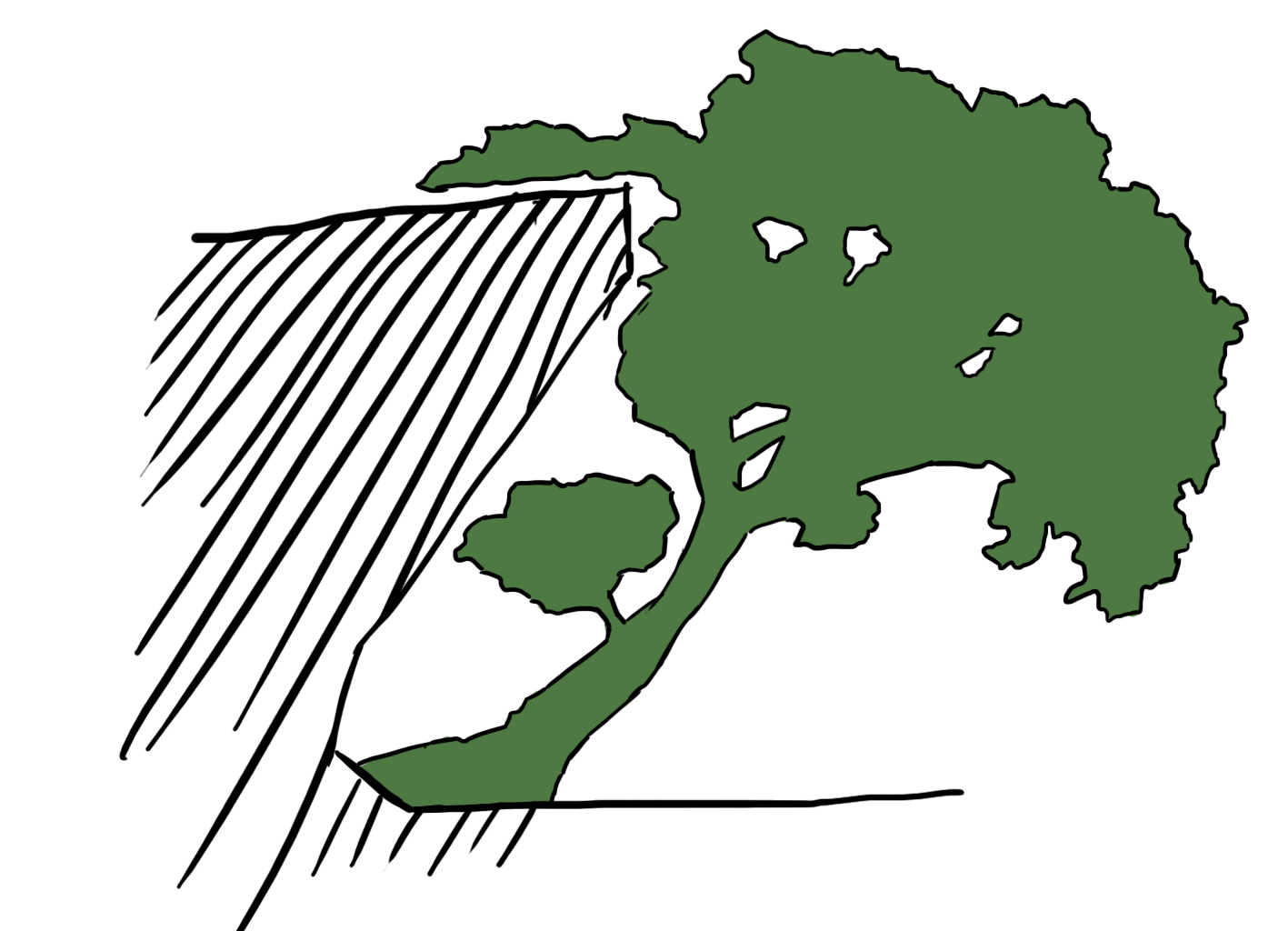 Approach
Procedural Plants
Fractal concept
Self similarity

Not true fractals
Finite
Oppenheimer, P. E. (1986).
[Speaker Notes: A fractal is a mathematical set that has a fractal dimension that usually exceeds its topological dimension
Fractals are usefull for describing nature because they deal with roughness rather than maths which deals with smoothness & regualrity.
Fractal length is therefore infinite where as plants are finite]
Self similarity
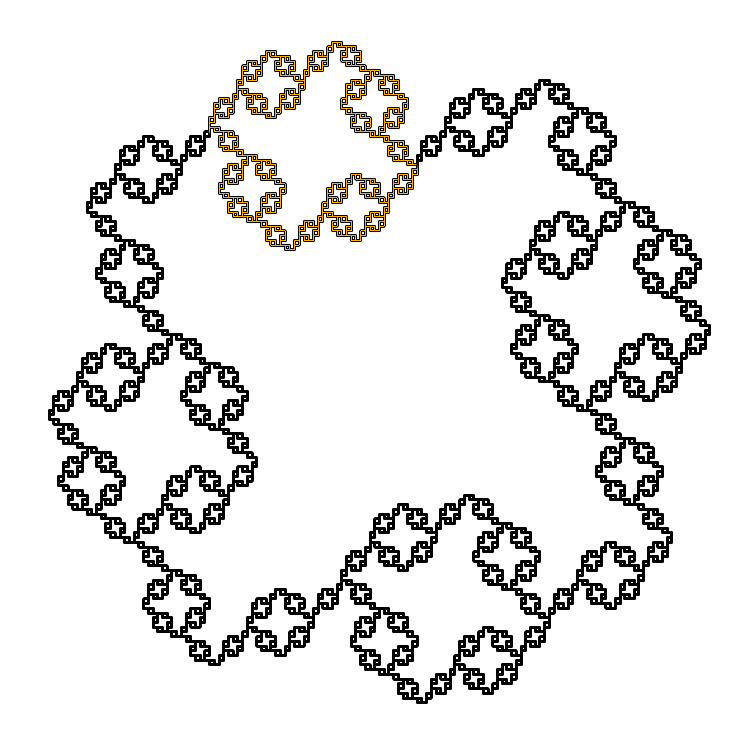 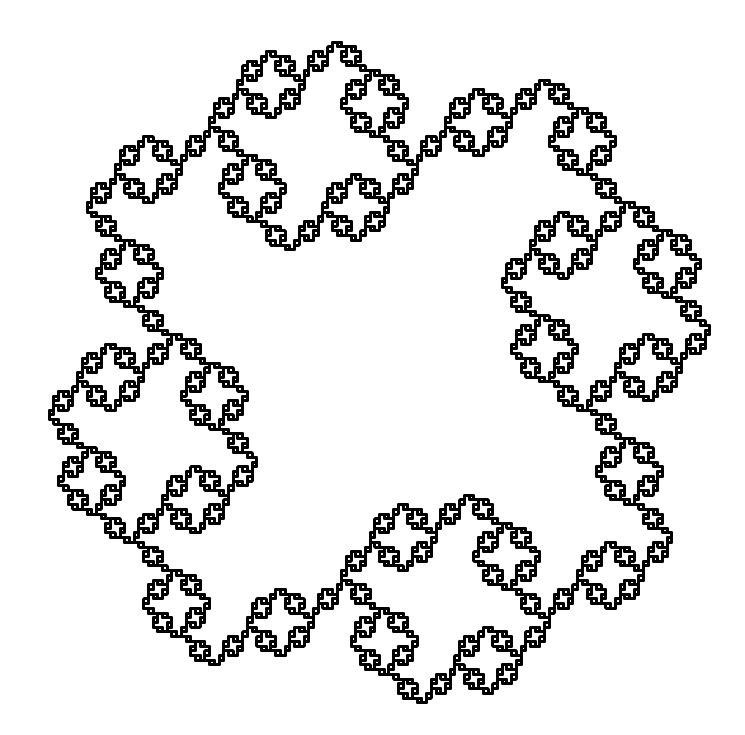 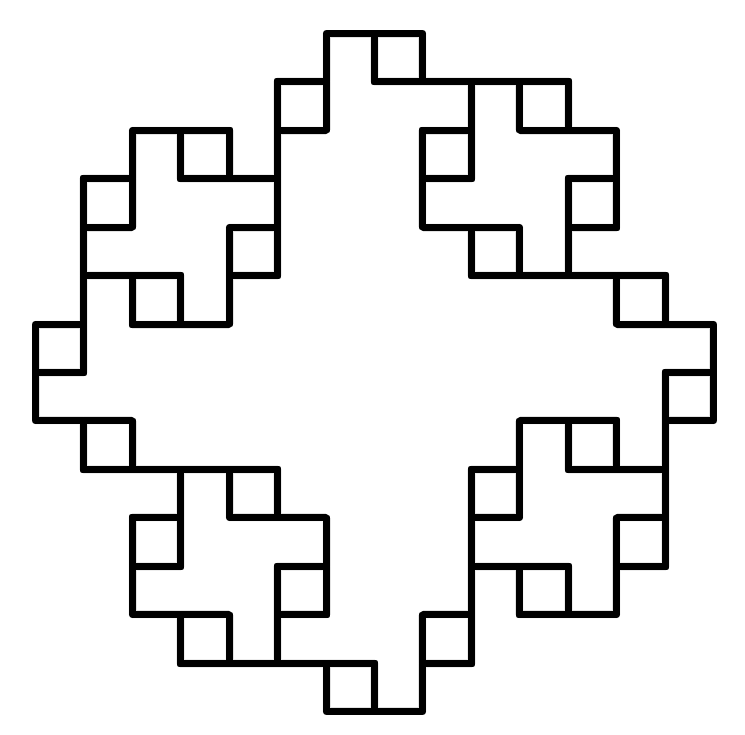 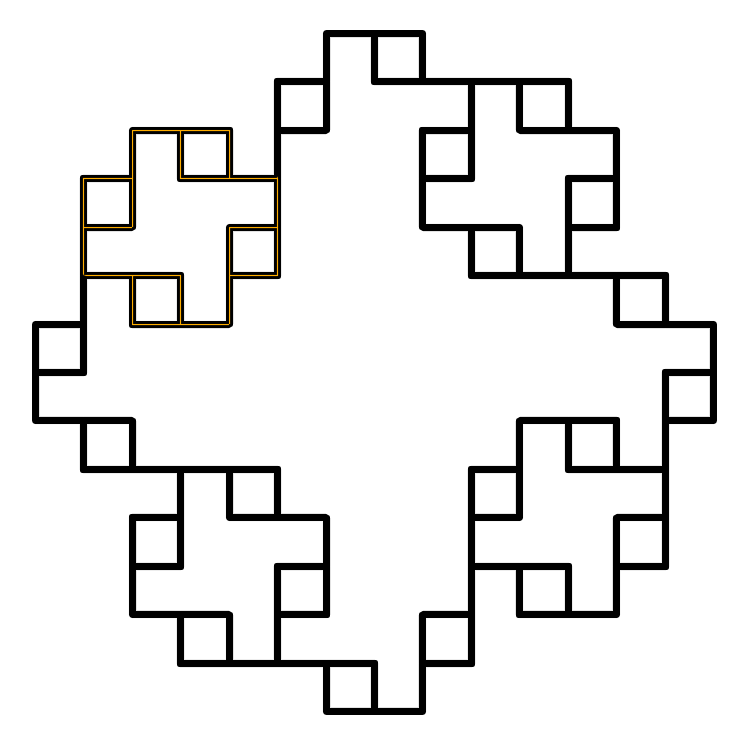 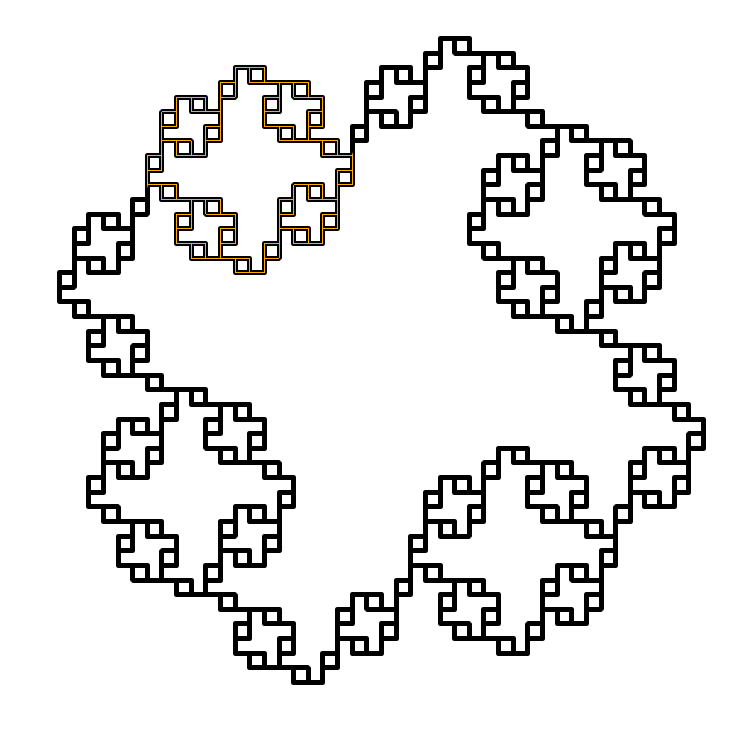 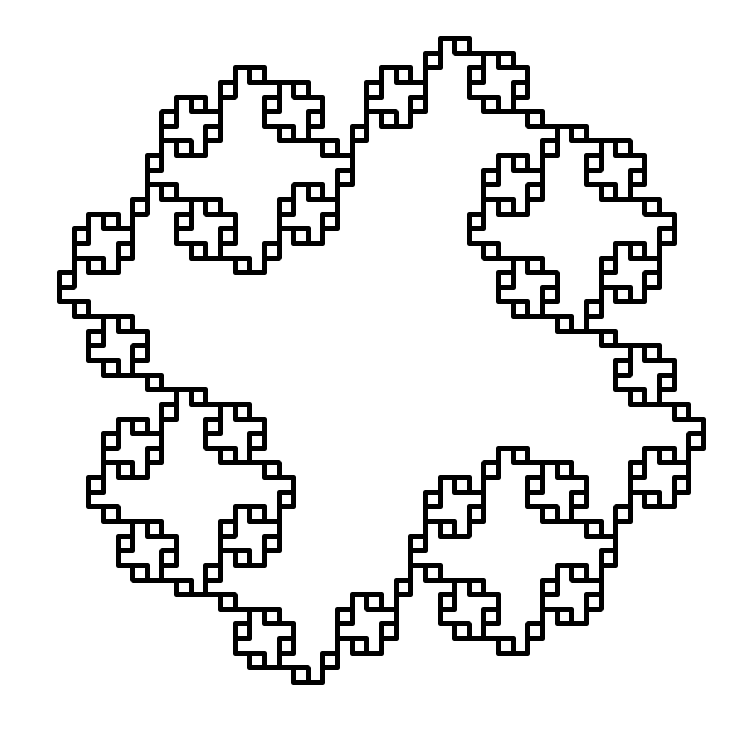 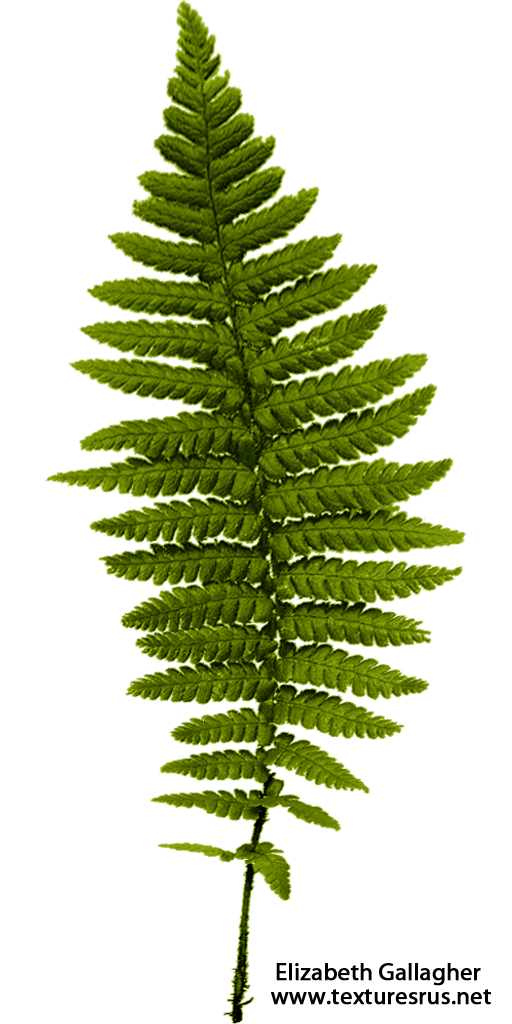 Plant Fractals
Good for:
http://trutextures.blogspot.co.uk/2012_03_01_archive.html
Plant Fractals
while (branches)
{
	if (branchWidth < var)
	{
		draw leaf
	}

	else
	{
		
	}
}
Variables:
Stem width
Stem length
Branch angle
Divide number
Twist angle
0.2
1.0
45°
2
30°
grow /
divide /
twist
Statistically similar
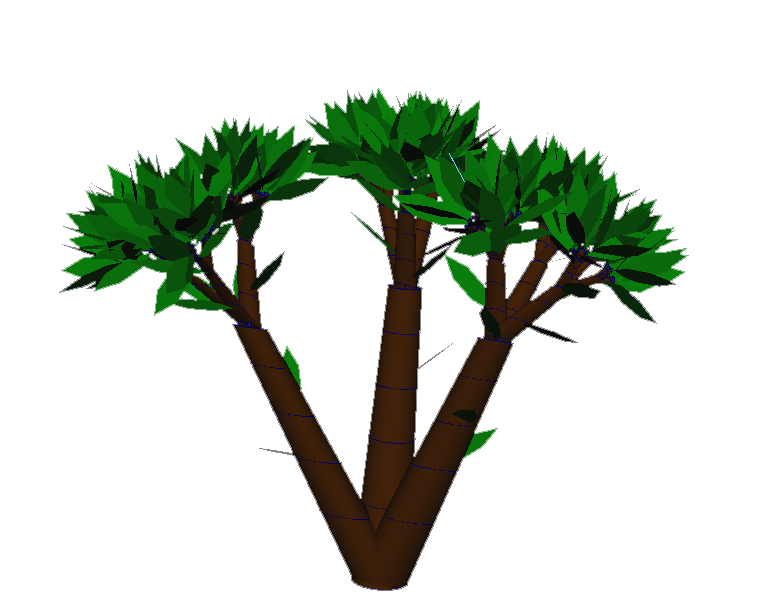 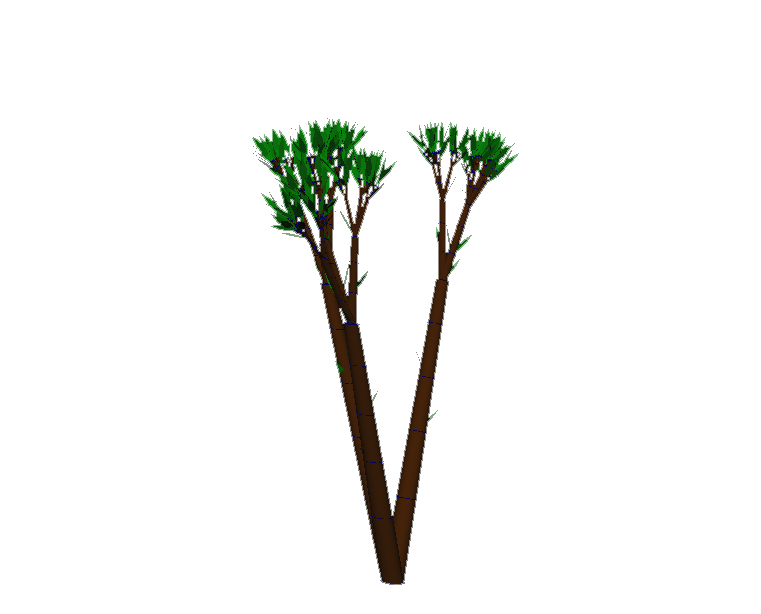 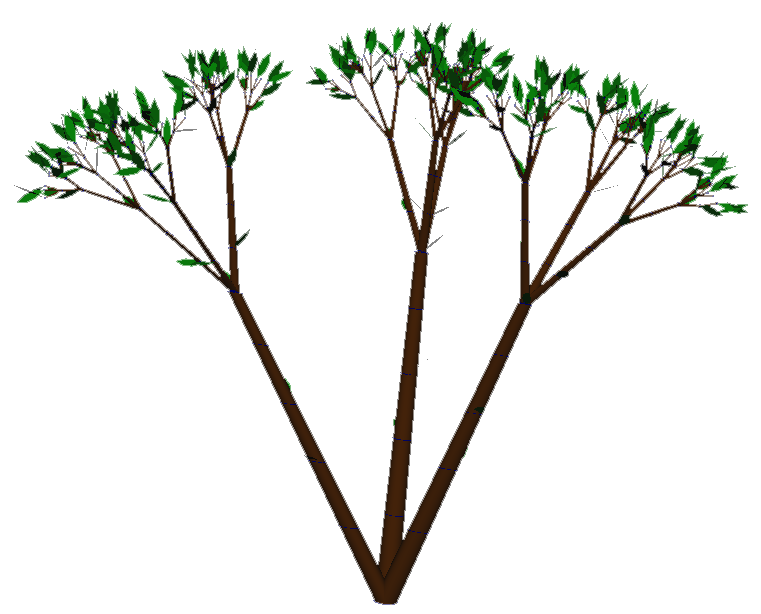 Plant Fractals
Stochastic variance
while (branches)
{
	if (branchWidth < var)
	{
		draw leaf
	}

	else
	{
		grow / divide / twist ... etc 
	}
}
Variables:
Stem width
Stem length
Branch angle
Divide number
Twist number
0.2
1.0
45°
2
30°
± 0.05
± 0.2
± 15
± 1
± 10
Plant Fractals
Stochastic variance
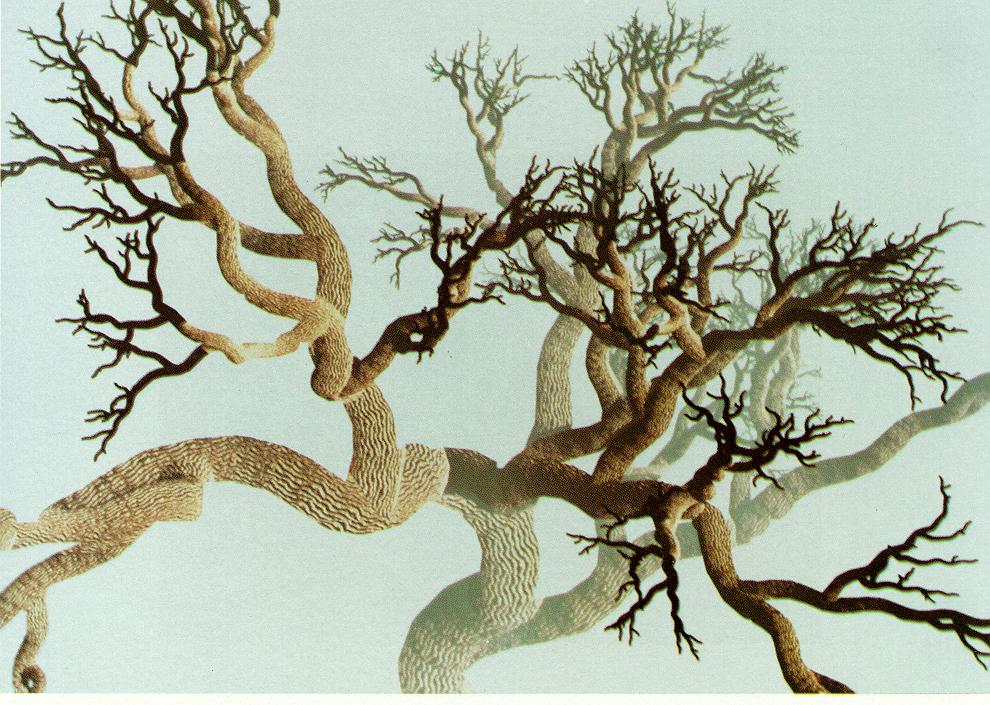 Oppenheimer (1986)
L-Systems
String rewriting	
Axiom (ω)
Generations
Processors
Predecessor → Successor
Final string
Alphabet
F
2

F → F-F
F-FF-F
F+-&\/{}[]
Prusinkiewicz & Lindenmayer (1990)
[Speaker Notes: According to Kolmogorov [80], the complexity of an object can be measured by the length of the shortest algorithm that generates it. In this sense, many fractals are particularly simple objects.]
L-Systems
Create fractal approximations
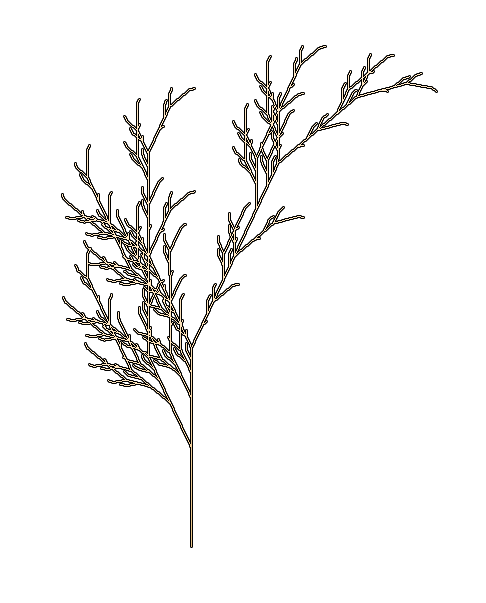 L-Systems
Context-sensitive
b < a → b
      a → a
      b → a
ω = baa
p1 = aba
p2 = aab
L-Systems
Context-sensitive
Stochastic
F → F + [-F]
F → FF - FF 
F → F + [-F]
0.4
0.4
0.2
Environment
Voxel space
Greene (1989)
Voxel space
Growth avoidance
Growth avoidance
[Speaker Notes: As the l-systems are grown I will change the voxels that it passes through from empty to full]
Growth avoidance
Growth avoidance
Growth avoidance
Growth avoidance
Growth avoidance

Light availability
Light availability
Light availability
Light availability
[Speaker Notes: Next we see if a path can be traced from the voxel to the sky hemisphere traversing along the ray]
Light availability

Light availability


Light availability



Light availability




Light availability




0.5
Integrating with L-System
Modifying L-System
Light availability
Length
Override L-System
Don’t grow leaves  < threshold
Stochastic weighting

Heliotropism
Direction of growth
[Speaker Notes: Produce leaf branch: Stochasitc L-system values are no longer based on probability but rather light intensity]
Light availability
Rewrite while drawing
Stochastic L-System 
Weighted probabilities 
Voxel luminosity (Ls)
F → F  + [-F  ]
F → F  - FF 
F → F + [-F]
L        L
L
0.33
Ls
LS = 0.5
0.33
0.34
Light availability
Rewrite while drawing
Stochastic L-System 
Weighted probabilities 
Voxel luminosity (Ls)
F → F  + [-F  ]
F → F  - FF 
F → F + [-F]
L        L
L
0.33
Ls
LS = 0.8
0.33
0.34
Light availability
Rewrite while drawing
Stochastic L-System 
Weighted probabilities 
Voxel luminosity (Ls)
F → F  + [-F  ]
F → F  - FF 
F → F + [-F]
L        L
L
0.7
Ls
LS = 0.8
0.2
0.1
Leaf problem
p1
Leaf problem
p2
Leaf problem
p3
Leaf problem
p3
Light availability
F → F  + [-F  ]
F → F  - FF 
F → F + [-F]
L        L
L
0.7
Ls
LS = 0.8
0.2
0.1
Light availability
F → F  + [-F  ]
F → F  - FF 
F → F + [-F]
L        L
L
0.7
Ls
p3
0.2
0.1
Light availability
F → F  + [-F  ]
F → F  - FF 
F → F + [-F]
L        L
L
0.7
Ls
p1
0.2
0.1
Light availability
F → F  + [-F  ]
F → F  - FF 
F → F + [-F]
L        L
L
0.1
Ls
p1
0.3
0.6
Heliotropism
0.0
0.1
0.2
0.7
0.1
0.3
0.5
0.8
0.9
Heliotropism
0.1
0.8
0.2
0.5
Heliotropism
0.3
Heliotropism
0.3
Heliotropism
0.8
Sampling
Why random sampling?
Shirley, P. (1991)
Why random sampling?
Errors
Error patterns
Random Sampling
Z
X
Random Sampling
Random
Pseudo-Random Sampling
Jittered
[Speaker Notes: Good for small samples and when working in 2 dimensions]
Pseudo-Random Sampling
N-rooks
[Speaker Notes: Each row and colum will have one samepl]
Pseudo-Random Sampling
Potential improvement
Quadtree
Meagher (1981)
Quadtree
n = 1
n = 1
Quadtree
Quadtree
Quadtree
Quadtree
What Programming Language?
Python or C++
String re-writing
time.time()

θ = 90º
ω = F
F → FF-[-F+F+F]+[+F-F-F]
Gen: 1 - 7

n = 10
2 Tailed TTest
[Speaker Notes: Using time.time as timeit does not work in this instance as I need to collate the args and pass them to the .mll plugin]
Results - Graphed
Results - Graphed
Results - Data
Results - Data
Results - Data
Results - Data
Current stage
Workflow – Idea development
[Speaker Notes: After working with this for some time I felt i could scope out a feasable project idea]
L-System current features
3D
Local axis rotation
MyMath
Stem and leaf generation
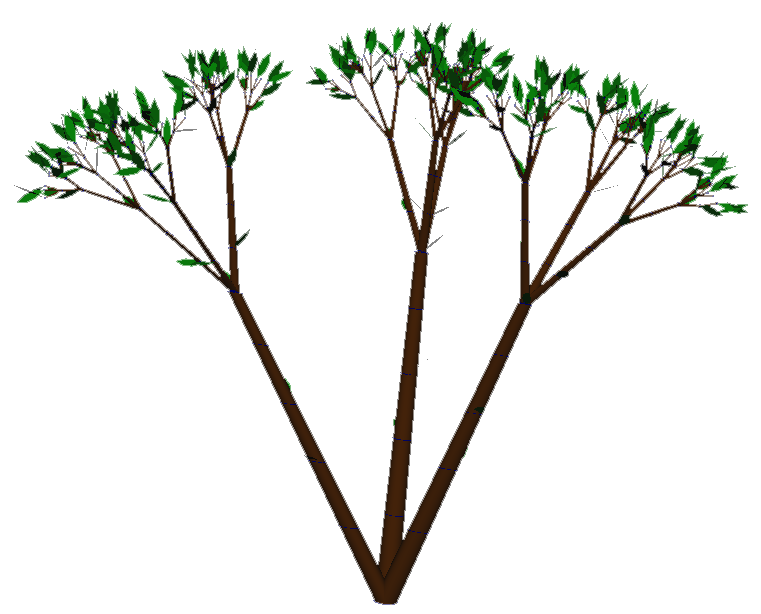 L-System current features
aleeuwenberg.weebly.com
Blog
Next stage
Work Flow – Gantt Chart
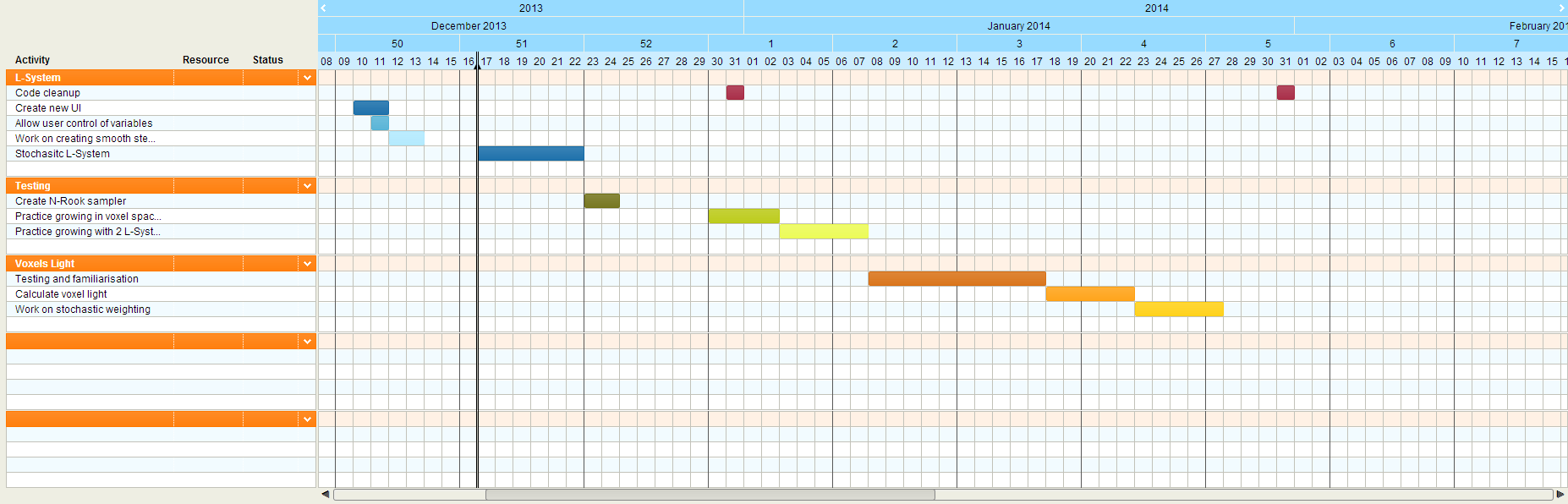 Key upcoming tasks
Stochastic L-System
N-rooks sampler
Voxel space
Preventing growth
Calculating light
Combine features
Plug-in specifications
UI
Axiom & Processors
Variable manipulation
Advanced settings (scatter number etc.)

Target audience
Write L-System rules
Build timetable
Alpha : 21st March
Stochastic L-System
Voxel growth
Heliotropism

Beta : 21st March →
Bug fixes
Refinement
Octree
Summary
Generate forest scene
L-Systems
Voxel 
Space occupation 
Light availability
Heliotropism
C++ API
Currently
Next stage
References
Dippe, M, A, Z. (1985). Antialiasing Through Stochastic Sampling. ACM SIGGRAPH Computer Graphics. 19 (3). 69-78.

Greene, N. (1989). Voxel Space Automata: Modelling with Stochastic Growth Processes in Voxel Space. SIGGRAPH '89 Proceedings of the 16th annual conference on Computer graphics and interactive techniques , 23 (3), 175 – 184.

Kensler, A. (2013). Correlated Multi-Jittered Sampling. Pixar Technical Memo

Meagher, D. (1981). Geometric Modeling Using Octree Encoding. Computer Graphics and Image Processing , 19, 129-147.

Oppenheimer, P. E. (1986). Real time design and animation of fractal plants and trees. ACM SIGGRAPH Computer Graphics , 20 (4), 55-64.

Prusinkiewicz, P., & Lindenmayer, A. (1990). The Algorithmic Beauty of Plants. New York: Springer-Verlag.

Shirley, P. (1991). Discrepancy as a Quality Measure for Sample Distributions. Proceedings of Eurographics. 183-193.
Questions
please